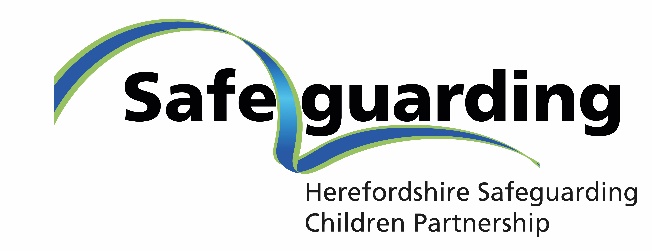 Welcome to Herefordshire Private Fostering Awareness 

January 2023
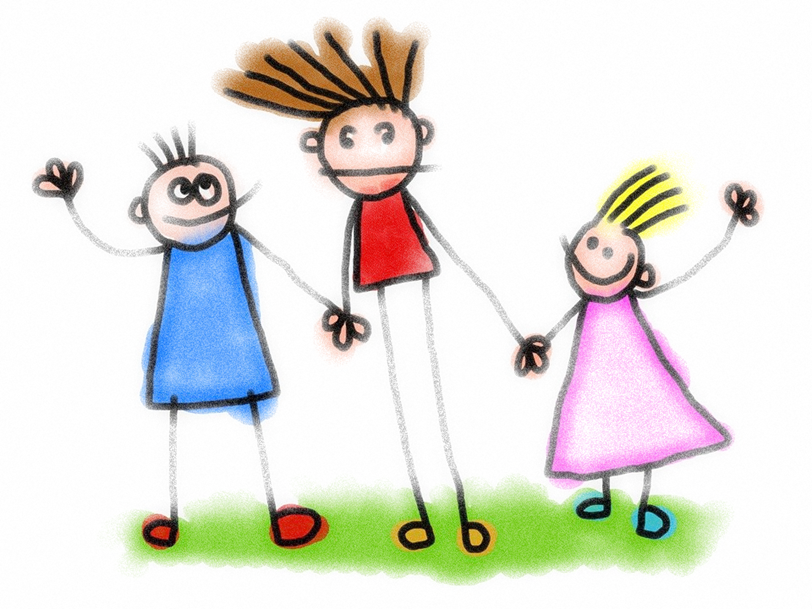 What is private fostering?
Private fostering is a ‘private arrangement usually made by a parent whereby a child under the age of 16 (or 18 if the child has a disability) (S.66 Children Act 1989) is placed in the care of an adult who is not the child’s parent or a close family member'.
 
To be defined as ‘private fostering’, the child must be or plan to be living with that person for longer than 28 days and this should be continuous but can include occasional short breaks.
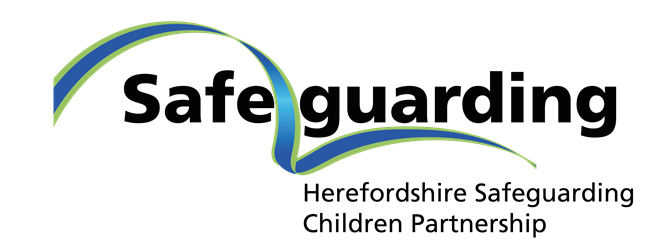 Background
The law regarding private fostering changed greatly following Lord Laming’s report into the death of Victoria Climbié in 2000. Victoria had been privately fostered by her Great Aunt. 

The Legislation requires local authorities to be proactive in investigating potential private fostering arrangements.
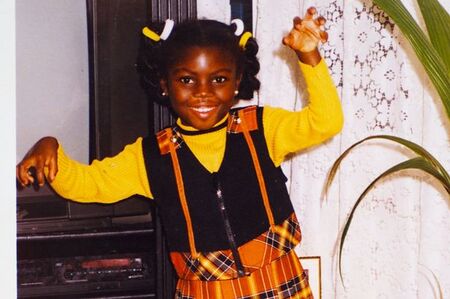 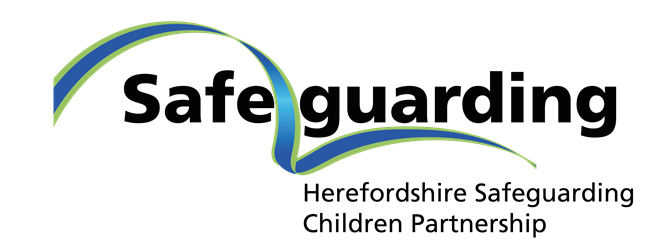 Who is a private foster carer?
Private foster carers can be from the extended family, e.g. a cousin or a great aunt, but not are not a relative as defined under section 105 of The Children Act 1989:

‘A relative under the Children Act 1989 is defined as a ‘grandparent, brother, sister, uncle or aunt (whether full blood or half blood or by marriage or civil partnership) or step-parent’.
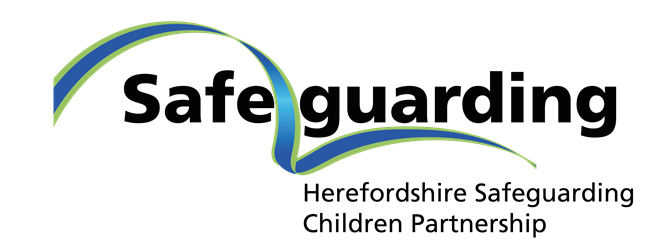 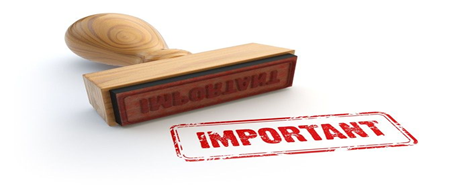 Duty to Inform
The Local Authority must be notified at least 6 week before the arrangement is due to being, or as soon as possible, if the arrangement is expected to last more than 28 days.
A person who proposes to foster a child must notify the appropriate Local Authority at least six weeks before the arrangement is to begin. 
If the parent or other person with Parental Responsibility is arranging for the child to be privately fostered, or is aware of the situation, they are under an obligation to notify the Local Authority as soon as possible.

Contact the Multi-agency Safeguarding Hub to make a notification:
(01432) 260800 – Members of the public and professionals
Referral Form (for professionals), see: Concerned About a Child? - Herefordshire Safeguarding Boards and Partnerships
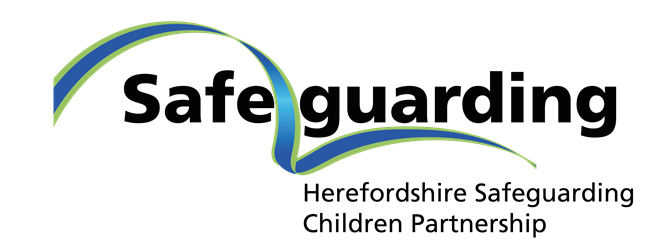 Examples of Private Fostering Arrangements
Children come into private fostering arrangements for a range of different reasons. 
Some examples of Private Fostering are: 
Children whose parents are unable to care for them due to illness, abuse, separation or imprisonment, but who are not living with a ‘close relative’. 
Children/young people living with their boyfriend or girlfriend’s family. 
Children and young people at boarding schools who do not return home during the holidays and stay with a host family in the UK. 
Children who are not living with close relatives due to parental – adolescent conflict. 
Children who arrive in the UK seeking asylum, or for medical or educational purposes, who are living with adults who are not close relatives.
[Speaker Notes: Many children in private fostering arrangements will be fine, and well looked after. However, the nature of the arrangements can make the child more vulnerable to abuse, neglect or exploitation, which is why it is important for the local authority to be aware of the arrangement, so that they can check that the child is safe and well. Some concerns for children in private fostering arrangements include that they may have unstable living arrangements and experiencing frequent moves to different homes, they may not have their basic emotional and physical needs met, they may start missing school, and they can be vulnerable to exploitation, either outside of the home through gangs, or within their private fostering arrangements, for e.g. being used as a domestic servant.]
Roles and Responsibilities
Parents or Private Foster Carers have a responsibility to notify the local authority if a child is living with someone who is not their parent or close relative for a period likely to be longer than 28 days.
This notification must be within 6 weeks of the proposed arrangement, or as soon as they are aware, if less than 6 weeks ahead.
Those with Parental Responsibility (PR), continue to exercise it or delegate. 
The parent or person with PR remains financially responsible for the child. 
The private foster carer should be able to claim eligible benefits for the period the child lives with them.
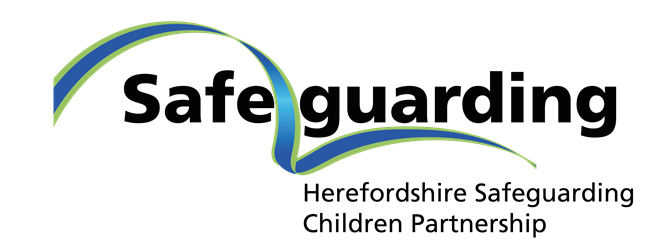 Roles and Responsibilities of Partner Agencies
Talk to the adult(s) caring for the child. Check if they are aware of the legal obligation to notify the Local Authority through the Multi-Agency Safeguarding Hub (MASH) that they are caring for a child. 
Reassure the carer that if they have been caring for the child for a while, they will be approached sensitively. 
If the adults are aware of the need to notify but refuse to comply, then you should say you have a duty to pass on this information. Consent is not required.
If in doubt you should ask to see birth certificates and / or asylum registration cards, or refer directly to the MASH for consultation.
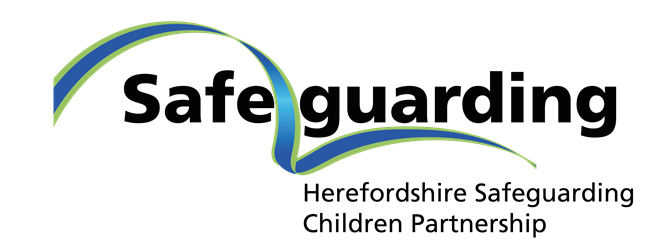 Partner Agency Practitioners also have a duty to:
Follow up and check with MASH to ensure that the arrangement has been notified, as failure to notify can place a child at risk;
Contribute to the assessment of the suitability of the arrangement by providing relevant information about the child or carer when this is requested by the assessing social worker;
Monitor the child’s welfare and progress, and provide support and guidance to the child’s carer in accordance with your agency or practitioner remit;
Be involved in ongoing liaison with the child’s social worker or the Family Placement Team to address any welfare concerns or unmet needs of the child as identified.
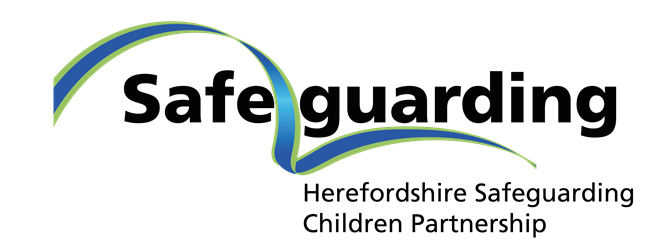 Identifying Private Fostering Arrangements
Private Fostering Arrangements are often hidden and difficult to identify. Not many people are aware of the duty to notify the Local Authority, especially where there are no obvious “safeguarding” concerns.
Professionals who have contact with children and their families have a key role to play in identify these arrangements, and letting the the adults know about the duty to notify.
These professionals who have contact with children and their families – for e.g. GPs, nurses, teachers, health visitors, youth workers, etc. – should be alert to help identify potential private fostering arrangements.
Roles and Responsibilities: Local Authority
The local authority needs to be satisfied that the placement is suitable and the child is safe.
Where the Local Authority consider the child to be a ‘child in need’ as specified under section 17(1) of the Children’s Act 1989, then the Local Authority must provide services and support to increase the capacity of the private foster carer to care for the child.
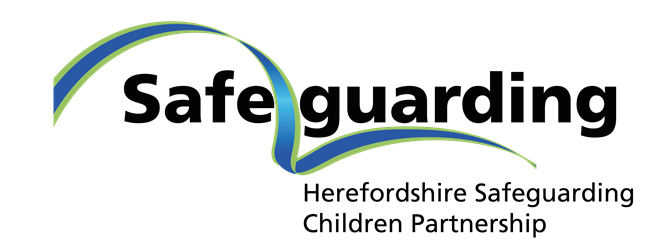 Duty of the Local Authority
Visit the premises where it is proposed that the child will be cared for and accommodated to check suitability within one week.

Visit and speak to the proposed private foster carer and people living with the foster carer

Visit and speak to the child alone to ascertain the child’s wishes and feelings unless the officer considers it inappropriate

Speak to and, if it is practicable to do so, visit the parent or person with Parental Responsibility for the child

Investigate any other matters the social worker believes to be relevant such as financial arrangements, arrangements for the child’s education etc.
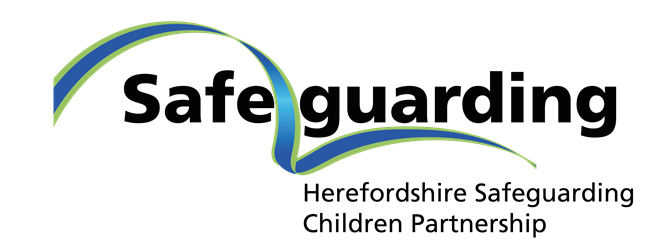 Sharing information with the Local Authority
The child’s history - including the child’s name, gender, date and place of birth
Information regarding the child’s health  
Religious, cultural or ethnic background,
Personal preferences
Education
Hobbies
Full details of the person giving notice, the parent, anyone else with PR, proposed or current PF carer and their address history over the last five years (DBS)
The date on which the private fostering arrangement will start or started
Any convictions, disqualification or prohibition imposed on the private foster carer or any other person living or employed at his/her household
Any court orders relating to the child.
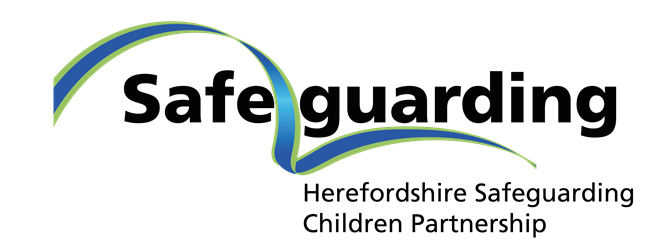 Keeping everybody informed!
What the social worker will do! 
Visit the child (speak with them alone) within the first week and six weekly thereafter (1st year)
Complete a children and families assessment.
Speak with the parent or person with PR
Give advice around benefits or other financial and support networks.
What the private foster carer will do!
Make the Local Authority aware of changes in circumstances i.e change of address, loss of employment etc.
any criminal convictions they or anyone living at the address acquires
advise the LA in writing within 48 hours if the arrangement comes to an end.
Further information and contacts
MASH referral information (to make a private fostering notification):
(01432) 260800 – Members of the public and professionals
Referral Form (for professionals), see: Concerned About a Child? - Herefordshire Safeguarding Boards and Partnerships
Herefordshire Council information about Private Fostering: Private fostering – Herefordshire Council
West Midlands Private Fostering Guidance: 2.16 Children living away from home | West Midlands Safeguarding Children Group (procedures.org.uk)
National Guidance on Private Fostering: DFE Children Act 1989 Guidance on Private Fostering
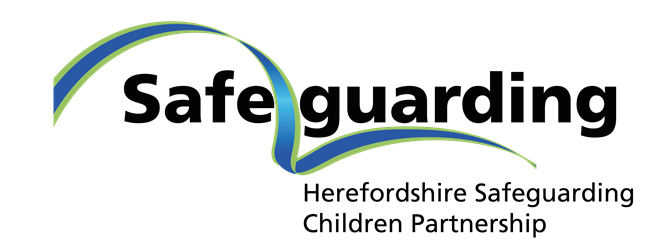